Chapter 19
Organic Chemistry
Slides to accompany Organic and Biochemistry Supplement to Enhanced Introductory College Chemistry by Gregory Anderson, Caryn Fahey, Jen Booth, Adrienne Richards, Samantha Sullivan Sauer, and David Wegman

Slide design and template by Revathi Mahadevan

Except where otherwise noted, images, tables & diagrams are reused from Organic and Biochemistry Supplement to Enhanced Introductory College Chemistry
Slides are licensed under CC-BY 4.0, Except while otherwise noted
Organic And Biochemistry Supplement To Enhanced Introductory College Chemistry, CC BY 4.0, except where otherwise noted
Figure 19.0a
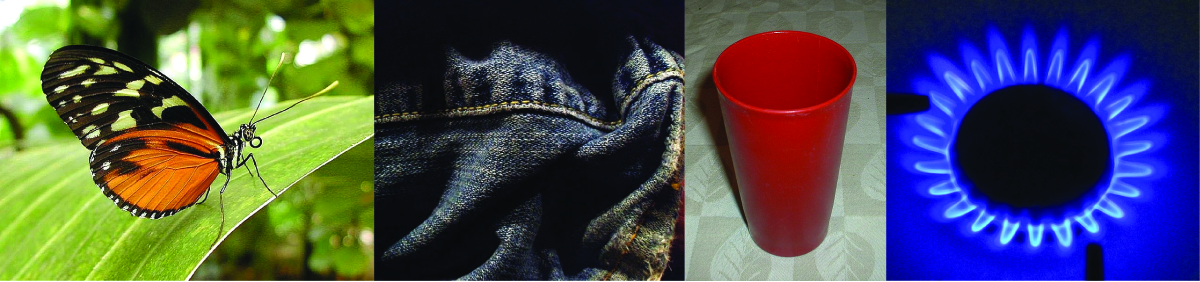 Figure 19.0a. All organic compounds contain carbon and most are formed by living things, although they are also formed by geological and artificial processes. (credits left: modification of work by Jon Sullivan, PDM; left middle: modification of work by Deb Tremper, PDM; right middle: modification of work by annszyp, CC BY 2.0; right: modification of work by George Shuklin, PDM)
Organic And Biochemistry Supplement To Enhanced Introductory College Chemistry, CC BY 4.0, except where otherwise noted
Table 19.0a
Table 19.0a. General Contrasting Properties and Examples of Organic and Inorganic Compounds
Table source: "12.1: Organic Chemistry" In Basics of GOB (Ball et al.), CC BY-NC-SA 4.0.
Organic And Biochemistry Supplement To Enhanced Introductory College Chemistry, CC BY 4.0, except where otherwise noted
Figure 19.1a
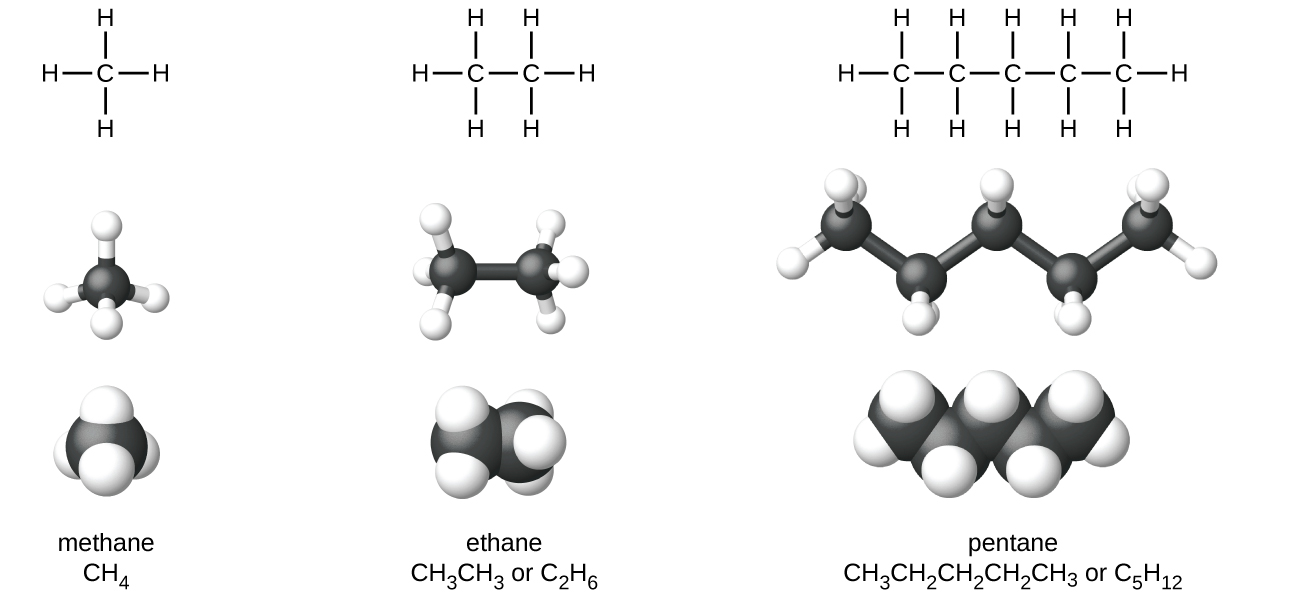 Figure 19.1a. Pictured are the expanded structural formulas, ball-and-stick models, and space-filling models for molecules of methane, ethane, and pentane. Below the chemical names methane, ethane and pentane represent the condensed structural formulas. (credit: Chemistry (OpenStax), CC BY 4.0).
Organic And Biochemistry Supplement To Enhanced Introductory College Chemistry, CC BY 4.0, except where otherwise noted
Figure 19.1b
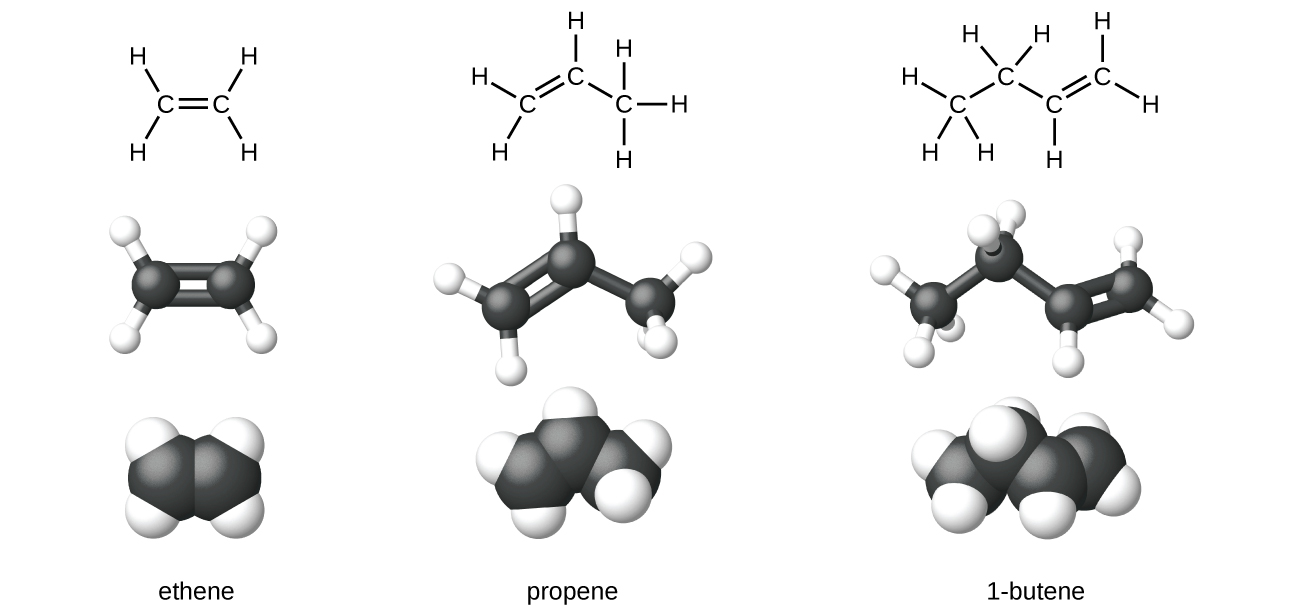 Figure 19.1b. The expanded molecular structures, ball-and-stick structures, and space-filling models for the alkenes ethene, propene, and 1-butene are shown (credit: Chemistry (OpenStax), CC BY 4.0).
Organic And Biochemistry Supplement To Enhanced Introductory College Chemistry, CC BY 4.0, except where otherwise noted
Figure 19.1c
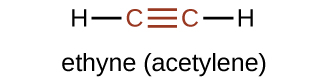 Figure 19.1c. The expanded structural formula of ethyne (acetylene) (credit: Chemistry (OpenStax), CC BY 4.0).
Organic And Biochemistry Supplement To Enhanced Introductory College Chemistry, CC BY 4.0, except where otherwise noted
Figure 19.1d
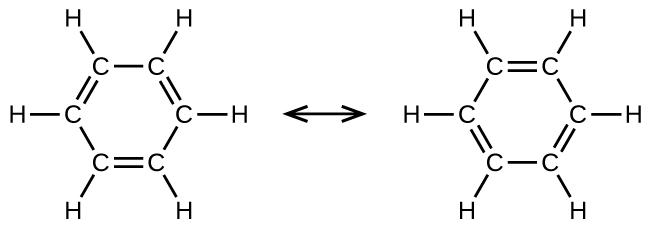 Figure 19.1d. The ring structure of benzene, the simplest aromatic compound. (credit: Chemistry (OpenStax), CC BY 4.0).
Organic And Biochemistry Supplement To Enhanced Introductory College Chemistry, CC BY 4.0, except where otherwise noted
Figure 19.1e
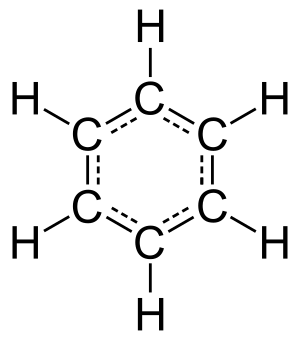 Figure 19.1e. This condensed formula shows the unique bonding structure of benzene (credit: Image by Jynto, PDM).
Organic And Biochemistry Supplement To Enhanced Introductory College Chemistry, CC BY 4.0, except where otherwise noted
Figure 19.1f
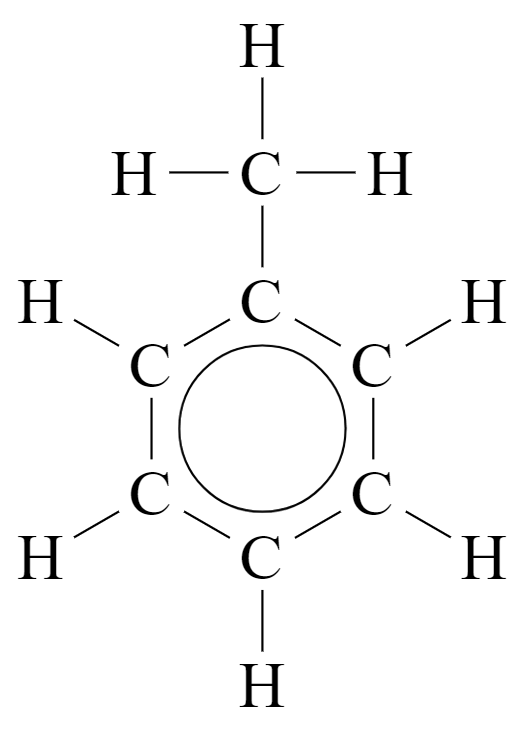 Figure 19.1f. Toluene represents a typical example of substituted benzene derivative (credit: Image by Jarozwj, PDM)
Organic And Biochemistry Supplement To Enhanced Introductory College Chemistry, CC BY 4.0, except where otherwise noted
Figure 19.2a
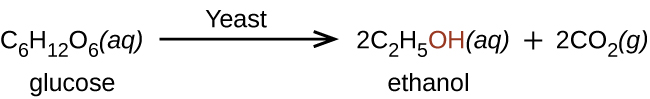 Figure 19.2a. The formation of ethanol derived by the fermentation of yeast and sugars (credit: Chemistry (OpenStax), CC BY 4.0).
Organic And Biochemistry Supplement To Enhanced Introductory College Chemistry, CC BY 4.0, except where otherwise noted
Figure 19.2b
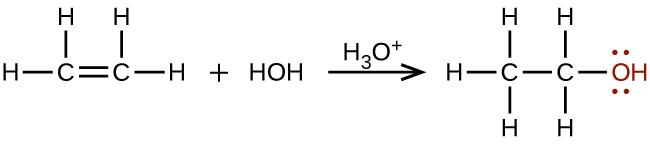 Figure 19.2b. Ethanol produced by the addition of water with ethylene in the presence of an acid (credit: Chemistry (OpenStax), CC BY 4.0).
Organic And Biochemistry Supplement To Enhanced Introductory College Chemistry, CC BY 4.0, except where otherwise noted
Figure 19.2c
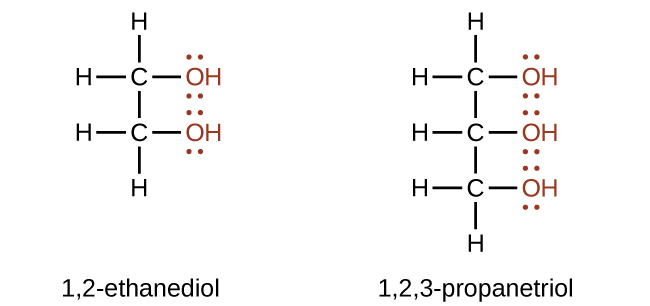 Figure 19.2c. Alcohols containing more than one hydroxyl group such as 1,2-ethanediol and 1,2,3-propanetriol (credit: Chemistry (OpenStax), CC BY 4.0).
Organic And Biochemistry Supplement To Enhanced Introductory College Chemistry, CC BY 4.0, except where otherwise noted
Figure 19.2d
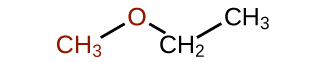 Figure 19.2d. An example of an ether, ethylmethyl ether (credit: Chemistry (OpenStax), CC BY 4.0).
Organic And Biochemistry Supplement To Enhanced Introductory College Chemistry, CC BY 4.0, except where otherwise noted
Figure 19.2e
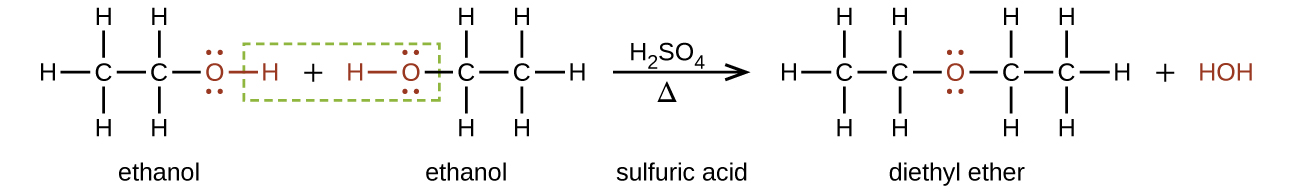 Figure 19.2e. The production of diethyl ether from two molecules of ethanol (credit: Chemistry (OpenStax), CC BY 4.0).
Organic And Biochemistry Supplement To Enhanced Introductory College Chemistry, CC BY 4.0, except where otherwise noted
Figure 19.3a
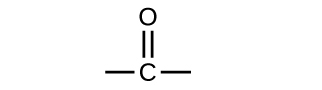 Figure 19.3a. The carbonyl group (credit: Chemistry (OpenStax), CC BY 4.0).
Organic And Biochemistry Supplement To Enhanced Introductory College Chemistry, CC BY 4.0, except where otherwise noted
Figure 19.3b
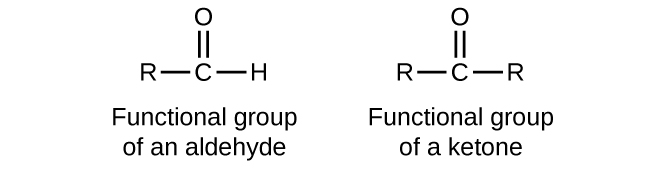 Figure 19.3b. TThe carbonyl group represented in an aldehyde and a ketone (credit: Chemistry (OpenStax), CC BY 4.0).
Organic And Biochemistry Supplement To Enhanced Introductory College Chemistry, CC BY 4.0, except where otherwise noted
Figure 19.3c
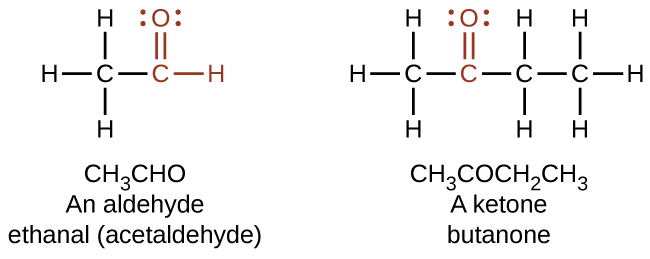 Figure 19.3c. The aldehyde is represented as –CHO whereas a ketone is represented as –C(O)– or –CO– (credit: Chemistry (OpenStax), CC BY 4.0).
Organic And Biochemistry Supplement To Enhanced Introductory College Chemistry, CC BY 4.0, except where otherwise noted
Figure 19.3d
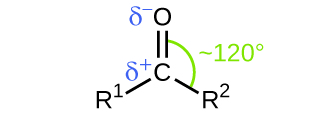 Figure 19.3d. The carbonyl group is polar, and the geometry of the bonds around the central carbon is trigonal planar (credit: Chemistry (OpenStax), CC BY 4.0).
Organic And Biochemistry Supplement To Enhanced Introductory College Chemistry, CC BY 4.0, except where otherwise noted
Figure 19.3e
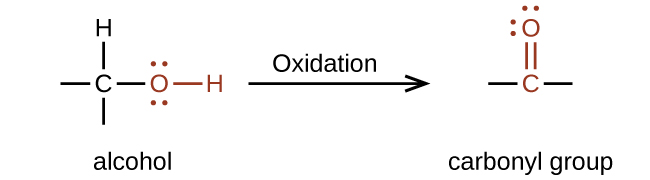 Figure 19.3e. The formation of the carbonyl group (credit: Chemistry (OpenStax), CC BY 4.0).
Organic And Biochemistry Supplement To Enhanced Introductory College Chemistry, CC BY 4.0, except where otherwise noted
Figure 19.3f
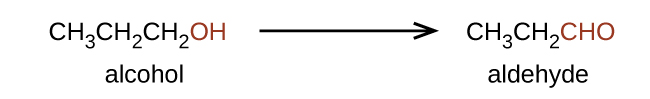 Figure 19.3f. The formation of an aldehyde from the oxidation of an alcohol (credit: Chemistry (OpenStax), CC BY 4.0).
Organic And Biochemistry Supplement To Enhanced Introductory College Chemistry, CC BY 4.0, except where otherwise noted
Figure 19.3g
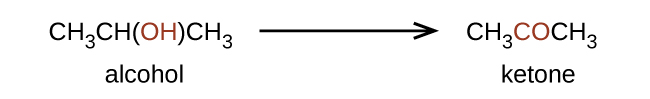 Figure 19.3g. The formation of a ketone from the oxidation of an alcohol (credit: Chemistry (OpenStax), CC BY 4.0).
Organic And Biochemistry Supplement To Enhanced Introductory College Chemistry, CC BY 4.0, except where otherwise noted
Figure 19.3h
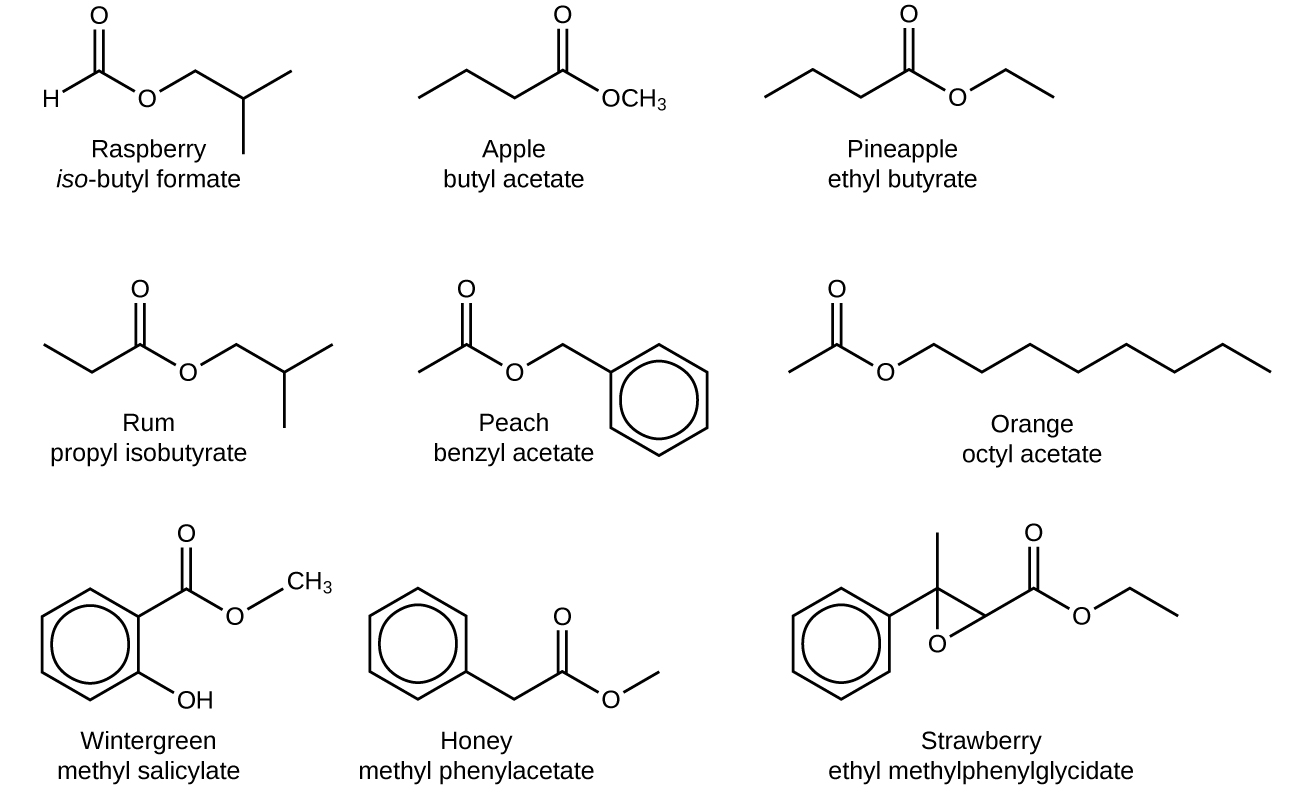 Figure 19.3h. Esters are responsible for the odours associated with various plants and their fruits (credit: Chemistry (OpenStax), CC BY 4.0).
Organic And Biochemistry Supplement To Enhanced Introductory College Chemistry, CC BY 4.0, except where otherwise noted
Figure 19.3i
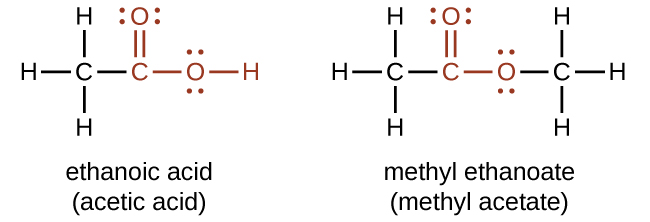 Figure 19.3i. The functional groups for an acid and for an ester are shown in red in these formulas (credit: Chemistry (OpenStax), CC BY 4.0).
Organic And Biochemistry Supplement To Enhanced Introductory College Chemistry, CC BY 4.0, except where otherwise noted
Figure 19.4a
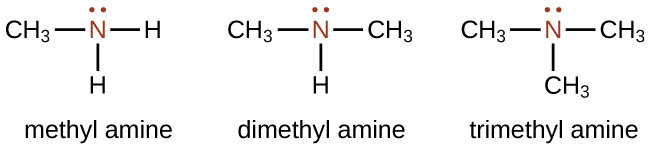 Figure 19.4a. The simplest amines: methyl amine, dimethyl amine and trimethyl amine (credit: Chemistry (OpenStax), CC BY 4.0).
Organic And Biochemistry Supplement To Enhanced Introductory College Chemistry, CC BY 4.0, except where otherwise noted
Figure 19.4b
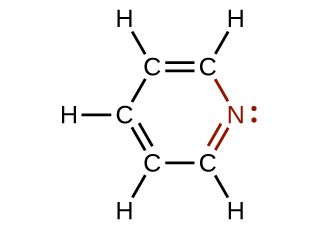 Figure 19.4b. The illustration shows one of the resonance structures of pyridine (credit: Chemistry (OpenStax), CC BY 4.0).
Organic And Biochemistry Supplement To Enhanced Introductory College Chemistry, CC BY 4.0, except where otherwise noted
Figure 19.4c
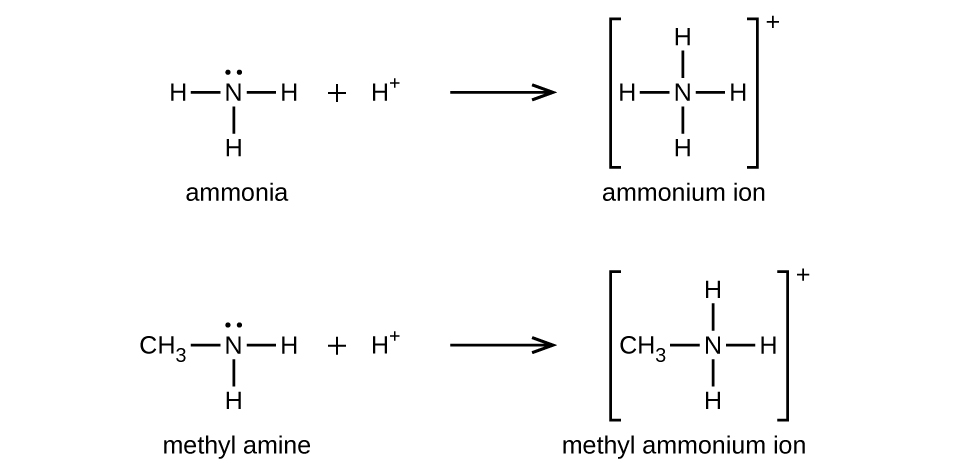 Figure 19.4c. Methyl amine, an example, to demonstrate how amines are weak bases similar to ammonia (credit: Chemistry (OpenStax), CC BY 4.0).
Organic And Biochemistry Supplement To Enhanced Introductory College Chemistry, CC BY 4.0, except where otherwise noted
Figure 19.4d
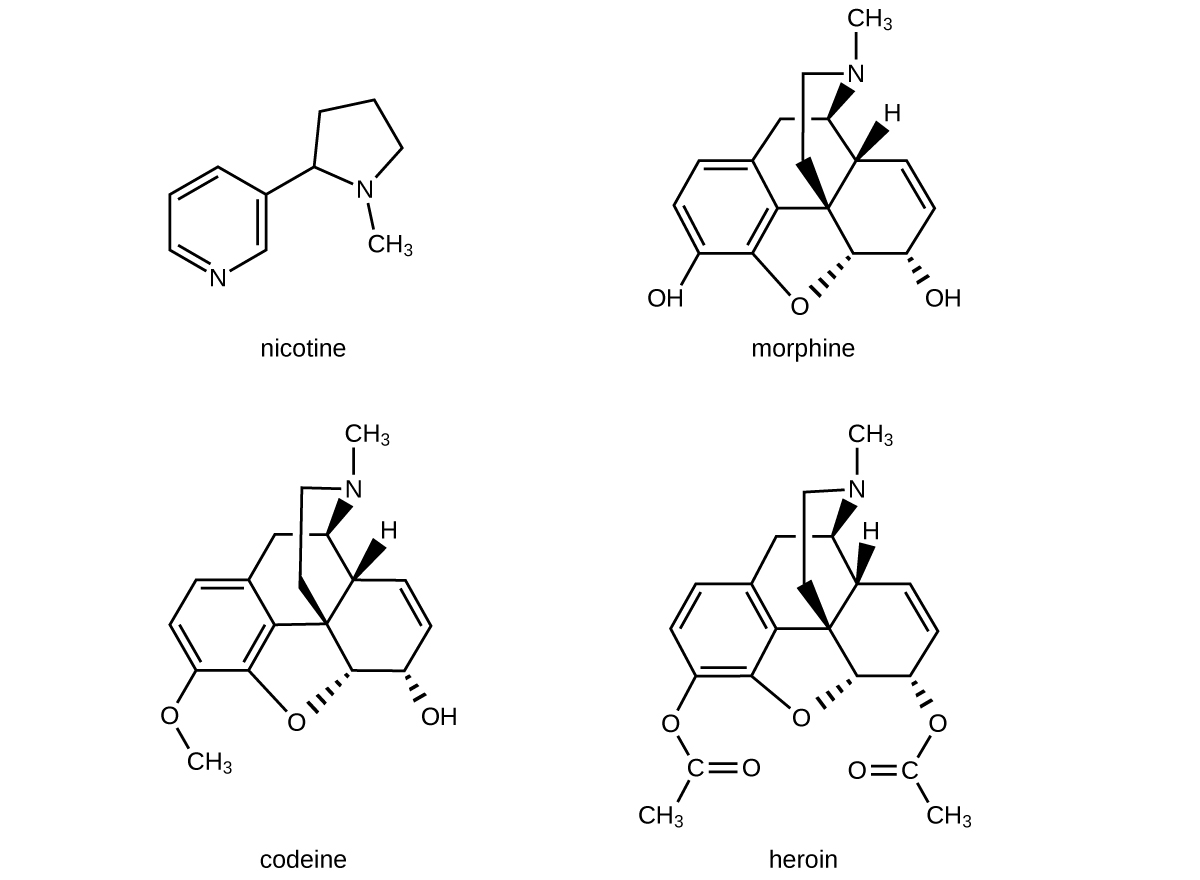 Figure 19.4d. The structural images of drugs include nicotine, morphine, codeine, and heroin (credit: Chemistry (OpenStax), CC BY 4.0).
Organic And Biochemistry Supplement To Enhanced Introductory College Chemistry, CC BY 4.0, except where otherwise noted
Figure 19.4e
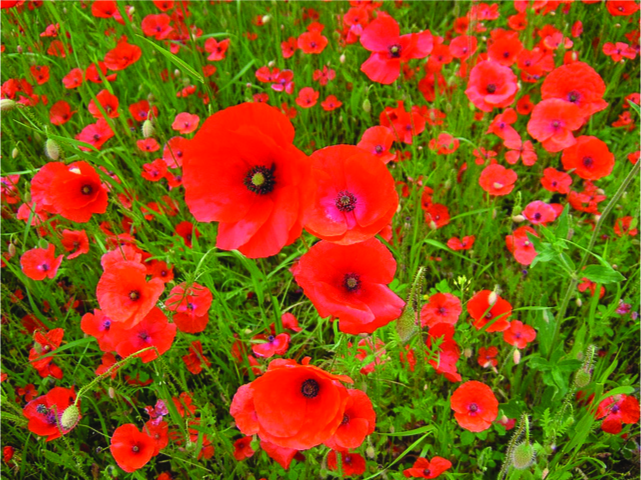 Figure 19.4e. Poppies can be used in the production of opium, a plant latex that contains morphine from which other opiates, such as heroin, can be synthesized (credit: Karen Roe, Chemistry (Open Stax), CC BY 4.0).
Organic And Biochemistry Supplement To Enhanced Introductory College Chemistry, CC BY 4.0, except where otherwise noted
Figure 19.4f
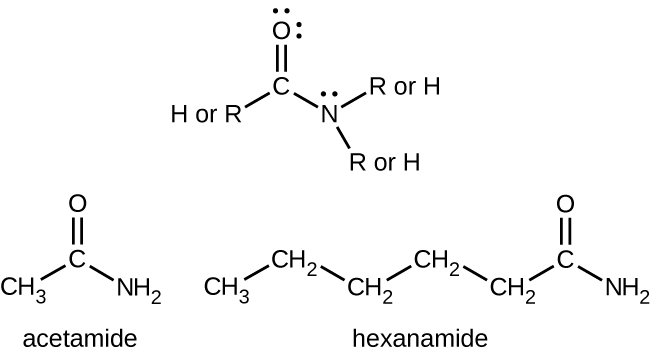 Figure 19.4f. Examples of amides acetamide (bottom left) and hexanamide (bottom right) with the top structure representing the amide functional group (credit: Chemistry (Open Stax), CC BY 4.0).
Organic And Biochemistry Supplement To Enhanced Introductory College Chemistry, CC BY 4.0, except where otherwise noted
Figure 19.4g
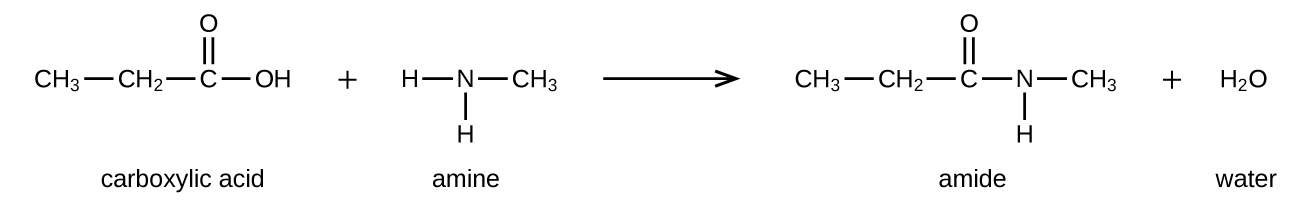 Figure 19.4g. The reaction between a carboxylic acid and an amine produces an amide and water (credit: Chemistry (Open Stax), CC BY 4.0).
Organic And Biochemistry Supplement To Enhanced Introductory College Chemistry, CC BY 4.0, except where otherwise noted
Table 19.5a
Table 19.5a. Summary of the Classification of Organic Compounds
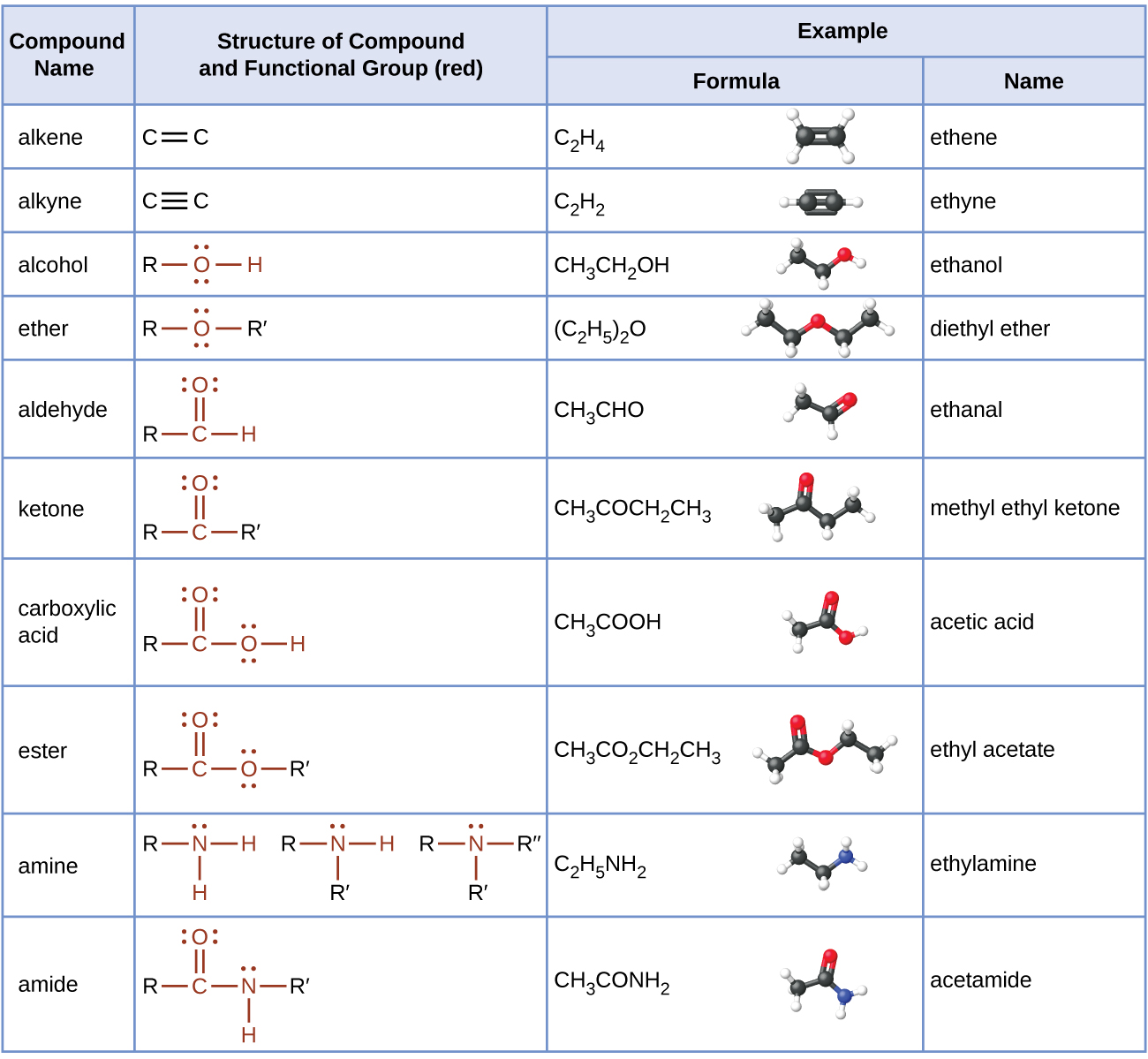 Source: Summary of the Classification of Organic Compounds. (credit: Chemistry (OpenStax), CC BY 4.0).
Organic And Biochemistry Supplement To Enhanced Introductory College Chemistry, CC BY 4.0, except where otherwise noted
Figure 19.6a
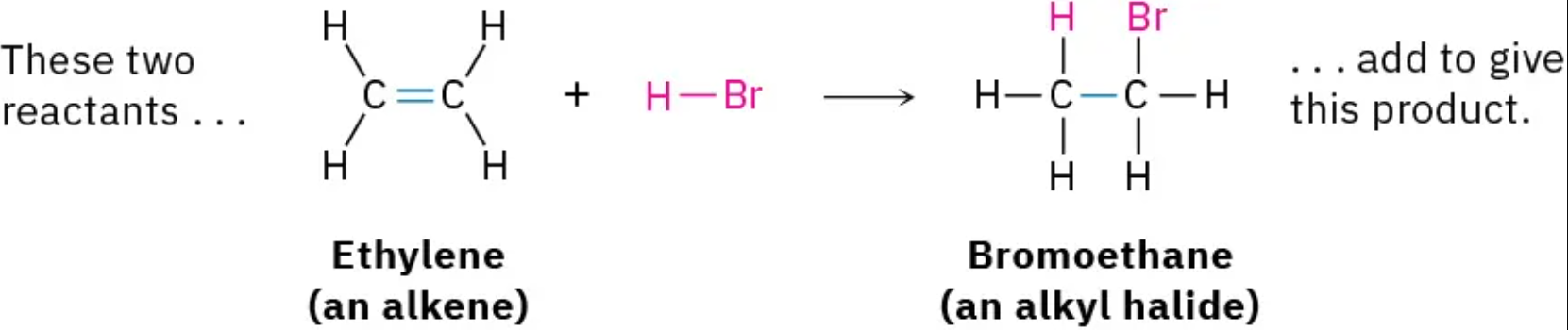 Figure 19.6a. Addition reaction of ethylene with HBr. (credit: Organic Chemistry (OpenStax), CC BY NC SA 4.0).
Organic And Biochemistry Supplement To Enhanced Introductory College Chemistry, CC BY 4.0, except where otherwise noted
Figure 19.6b
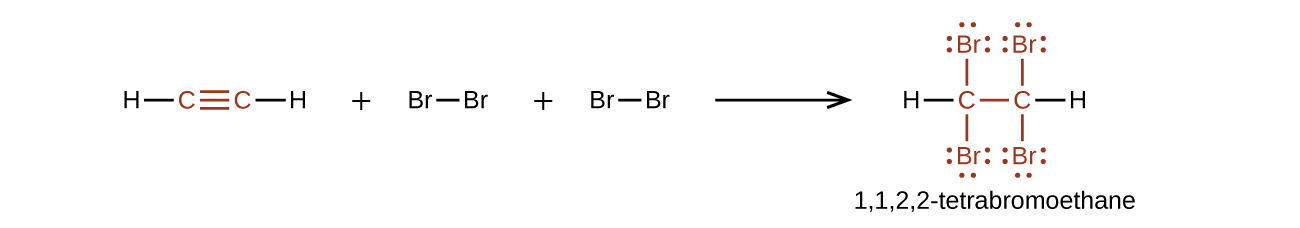 Figure 19.6b. Addition reaction of acetylene with bromine. (credit: Organic Chemistry (OpenStax), CC BY NC SA 4.0).
Organic And Biochemistry Supplement To Enhanced Introductory College Chemistry, CC BY 4.0, except where otherwise noted
Figure 19.6c
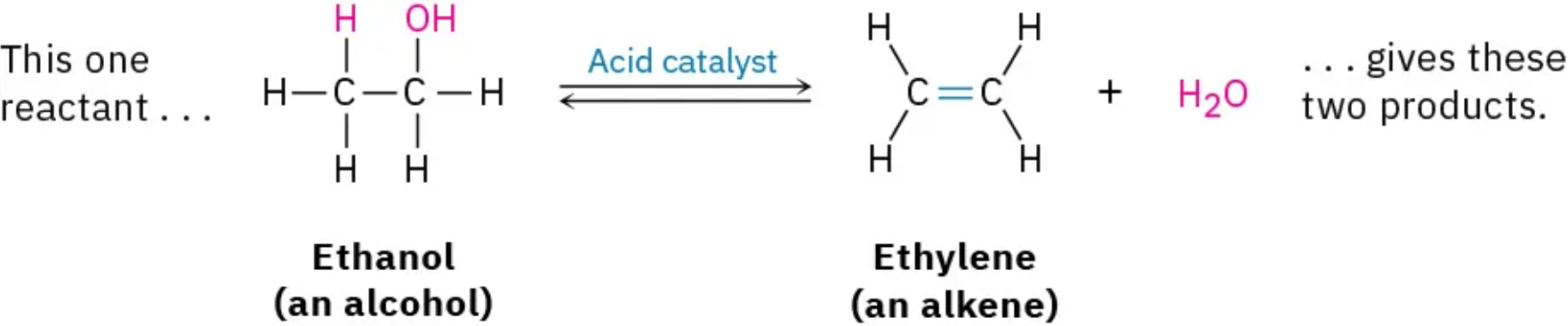 Figure 19.6c. Elimination reaction of ethanol to yield ethylene and water. (credit: Organic Chemistry (OpenStax), CC BY NC SA 4.0).
Organic And Biochemistry Supplement To Enhanced Introductory College Chemistry, CC BY 4.0, except where otherwise noted
Figure 19.6d
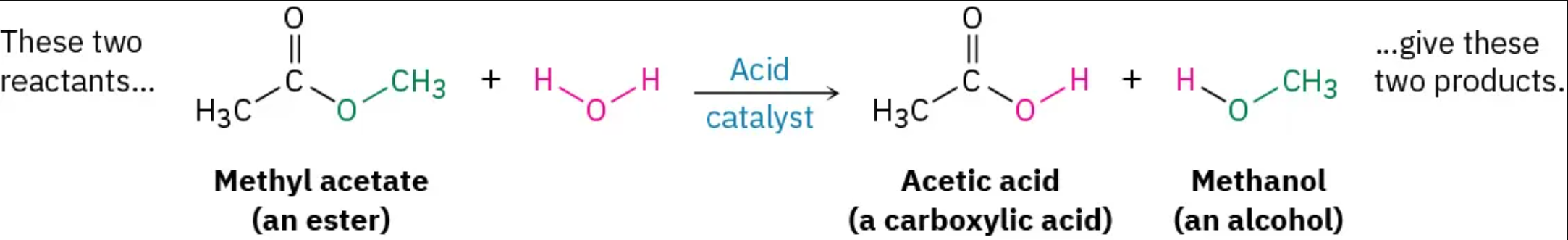 Figure 19.6d. Substitution reaction of methyl acetate and water yielding acetic acid and methanol. (credit: Organic Chemistry (OpenStax), CC BY NC SA 4.0).
Organic And Biochemistry Supplement To Enhanced Introductory College Chemistry, CC BY 4.0, except where otherwise noted
Figure 19.6e
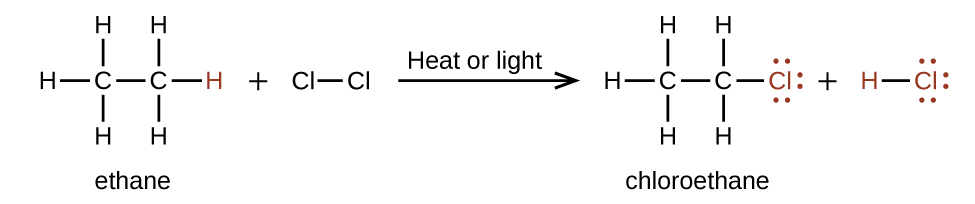 Figure 19.6e. Substitution reaction between ethane and chlorine to yield chloroethane and HCl. (credit: Chemistry (OpenStax), CC BY 4.0).
Organic And Biochemistry Supplement To Enhanced Introductory College Chemistry, CC BY 4.0, except where otherwise noted
Figure 19.6f
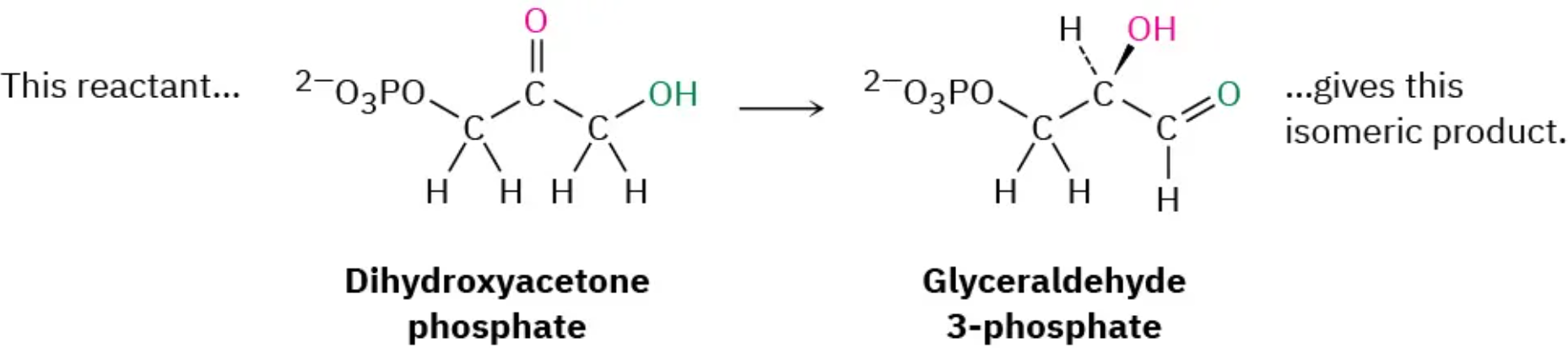 Figure 19.6f. Rearrangement reaction where dihydroxyacetone phosphate is converted to its constitutional isomer glyceraldehyde 3-phosphate (credit: Organic Chemistry (OpenStax), CC BY NC SA 4.0).
Organic And Biochemistry Supplement To Enhanced Introductory College Chemistry, CC BY 4.0, except where otherwise noted
Figure 19.6g
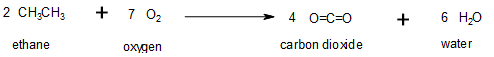 Figure 19.6g. Oxidation of ethane to carbon dioxide. (credit: Samantha Sullivan Sauer / Biovia Draw, CC BY-NC-SA 4.0)
Organic And Biochemistry Supplement To Enhanced Introductory College Chemistry, CC BY 4.0, except where otherwise noted
Figure 19.6h
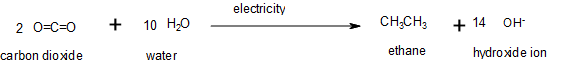 Figure 19.6h. Reduction of carbon dioxide to ethane (Chen et al, 2015). (Image credit: Samantha Sullivan Sauer / Biovia Draw, CC BY-NC-SA 4.0.
Organic And Biochemistry Supplement To Enhanced Introductory College Chemistry, CC BY 4.0, except where otherwise noted
Figure 19.6i
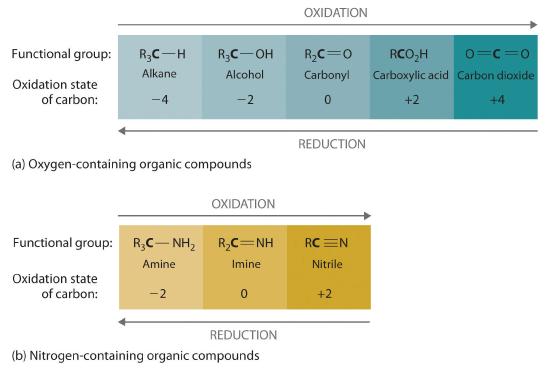 Figure 19.6i. The Oxidation State of Carbon in Oxygen- and Nitrogen-Containing Functional Groups (a) In a hydrocarbon, oxidation is indicated by an increase in the number of oxygen atoms or carbon–oxygen bonds or a decrease in the number of hydrogen atoms. (b) In nitrogen-containing compounds, the number of carbon–nitrogen bonds changes with the oxidation state of carbon. (credit: General Chem: Principles, Patterns, and Applications (Averill), CC BY-NC-SA 3.0).
Organic And Biochemistry Supplement To Enhanced Introductory College Chemistry, CC BY 4.0, except where otherwise noted
Figure 19.6j
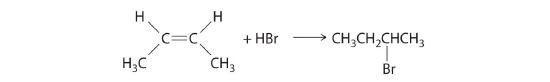 Figure 19.6j. The electrophilic addition of a HBr to 2-butene. (credit: General Chem: Principles, Patterns, and Applications (Averill), CC BY-NC-SA 3.0).
Organic And Biochemistry Supplement To Enhanced Introductory College Chemistry, CC BY 4.0, except where otherwise noted
Figure 19.6k
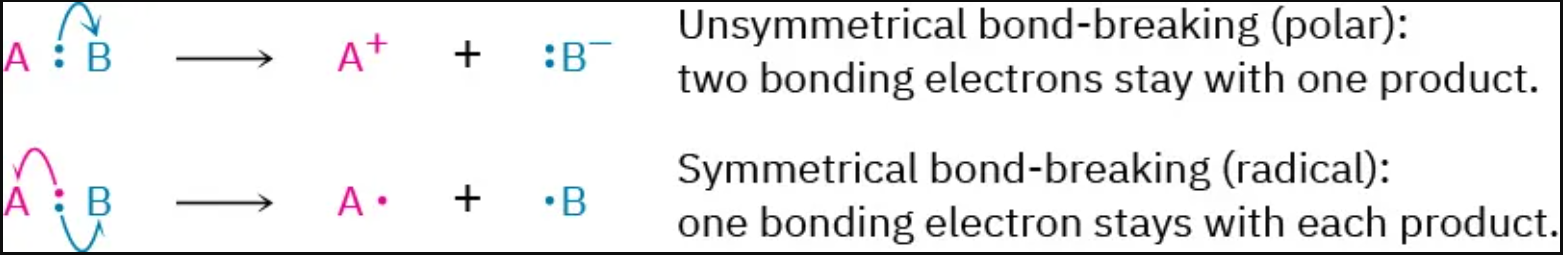 Figure 19.6k. The unsymmetrical and symmetrical bond breaking showing the full headed and half-headed arrows respectively. (credit: Organic Chemistry (OpenStax), CC BY NC SA 4.0).
Organic And Biochemistry Supplement To Enhanced Introductory College Chemistry, CC BY 4.0, except where otherwise noted
Figure 19.6l
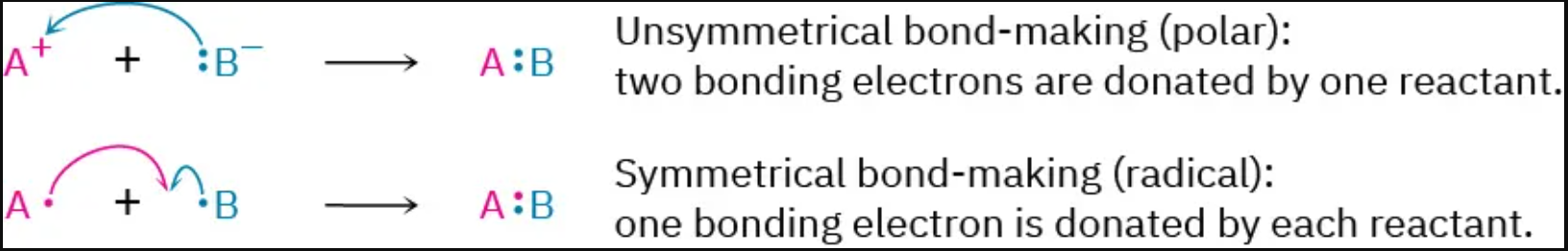 Figure 19.6l. The unsymmetrical and symmetrical bond formations (credit: Organic Chemistry (OpenStax), CC BY NC SA 4.0).
Organic And Biochemistry Supplement To Enhanced Introductory College Chemistry, CC BY 4.0, except where otherwise noted
Figure 19.7a
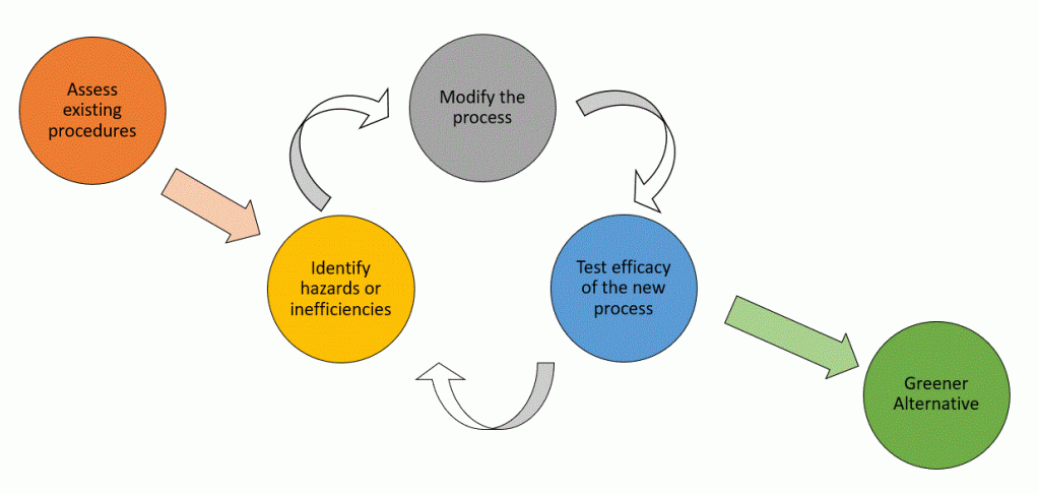 Figure 19.7a. The process of greening a chemical process.
Organic And Biochemistry Supplement To Enhanced Introductory College Chemistry, CC BY 4.0, except where otherwise noted